Página principal de Right Answer
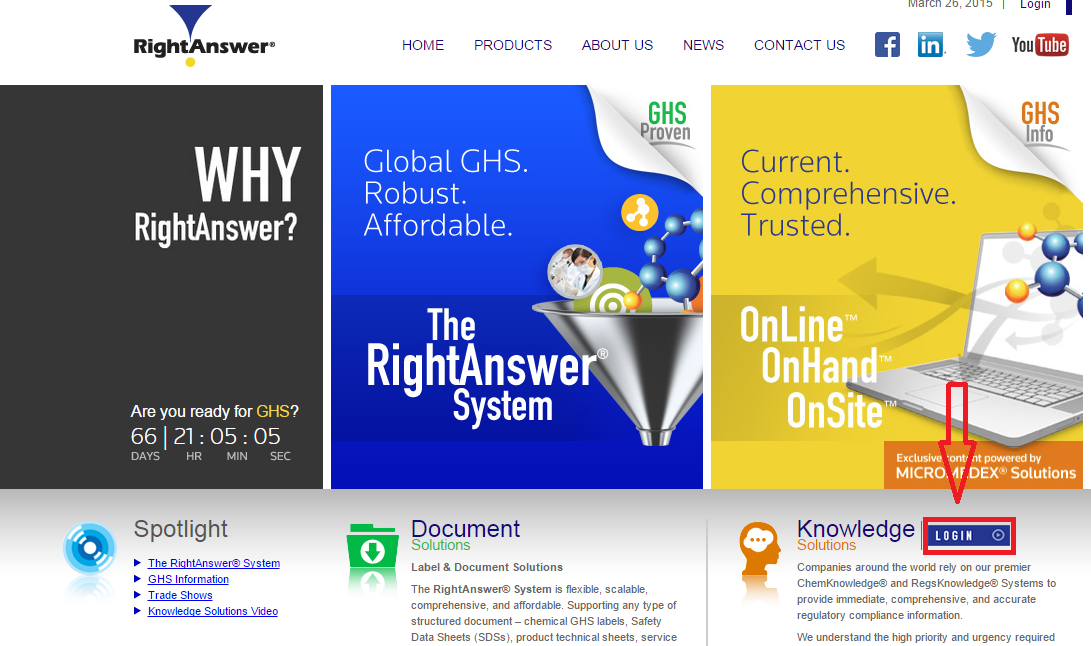 En este punto introducir usuario y contraseña
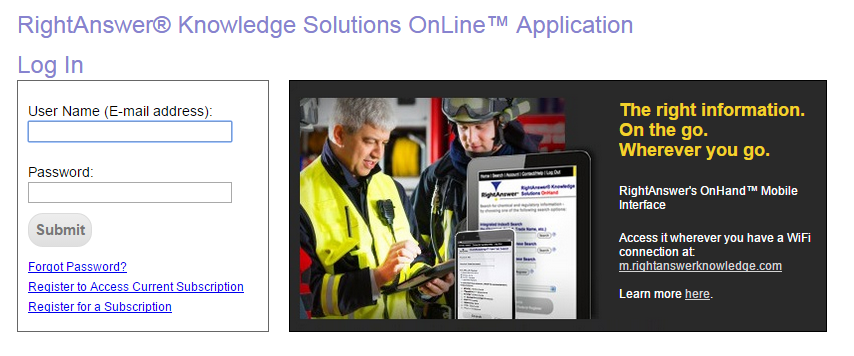 A continuación aparecería la siguiente pantalla donde accedemos a la búsqueda de los productos que nos interesen, se recomienda hacer la búsqueda directamente desde el punto 1.
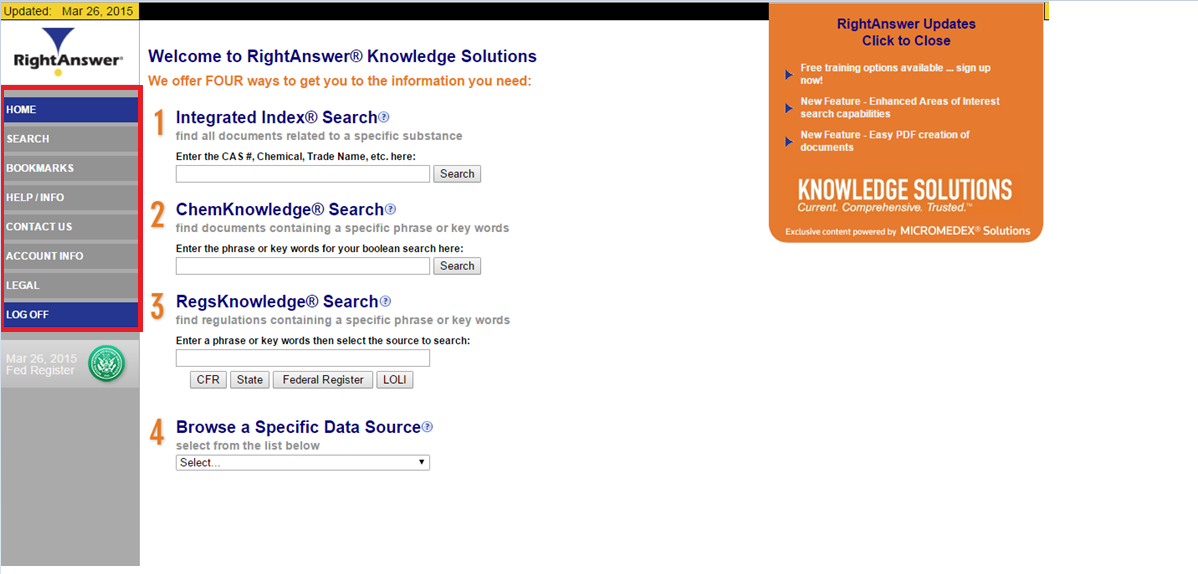 ÍNDICE
Si hacemos la búsqueda, por ejemplo, del arsénico nos aparecería la siguiente información:
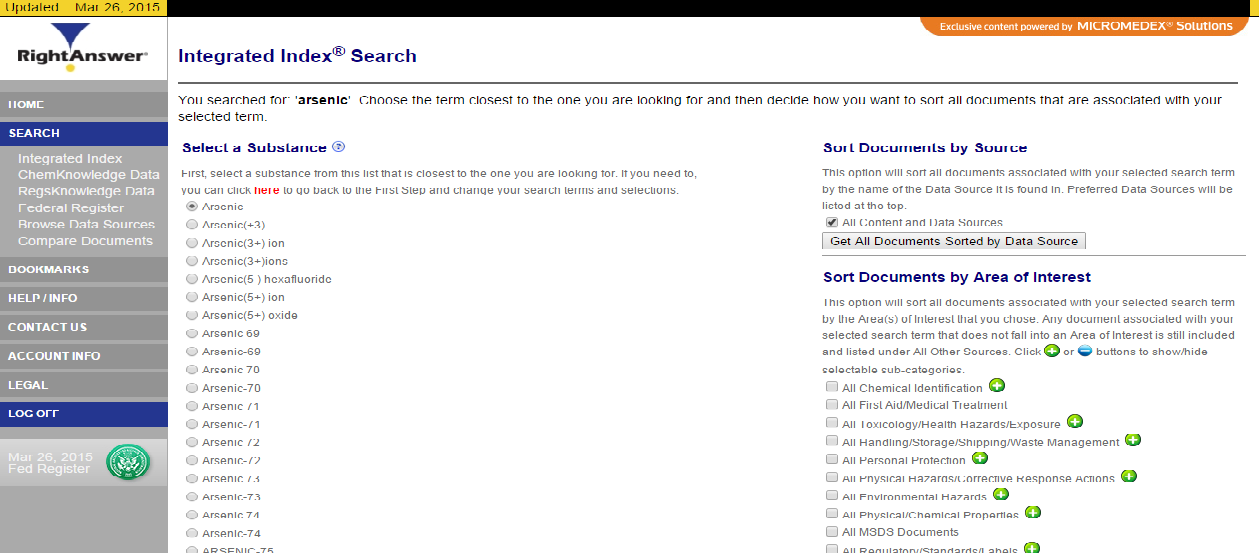 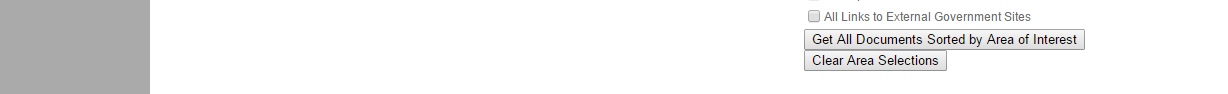 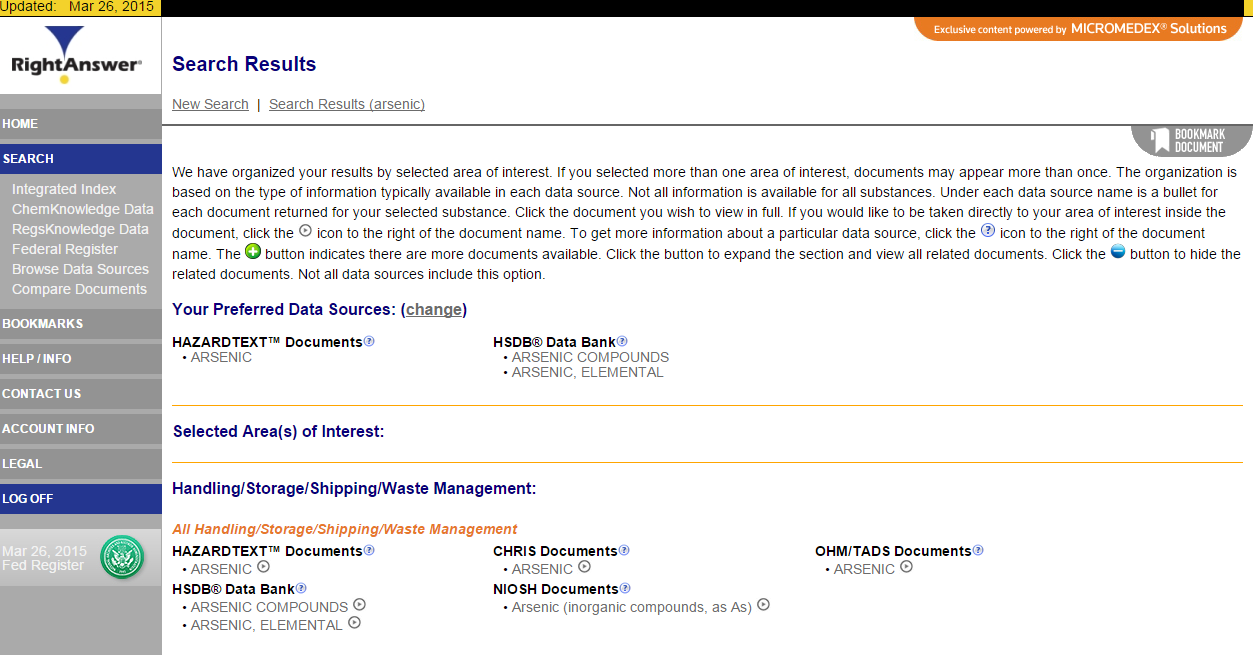 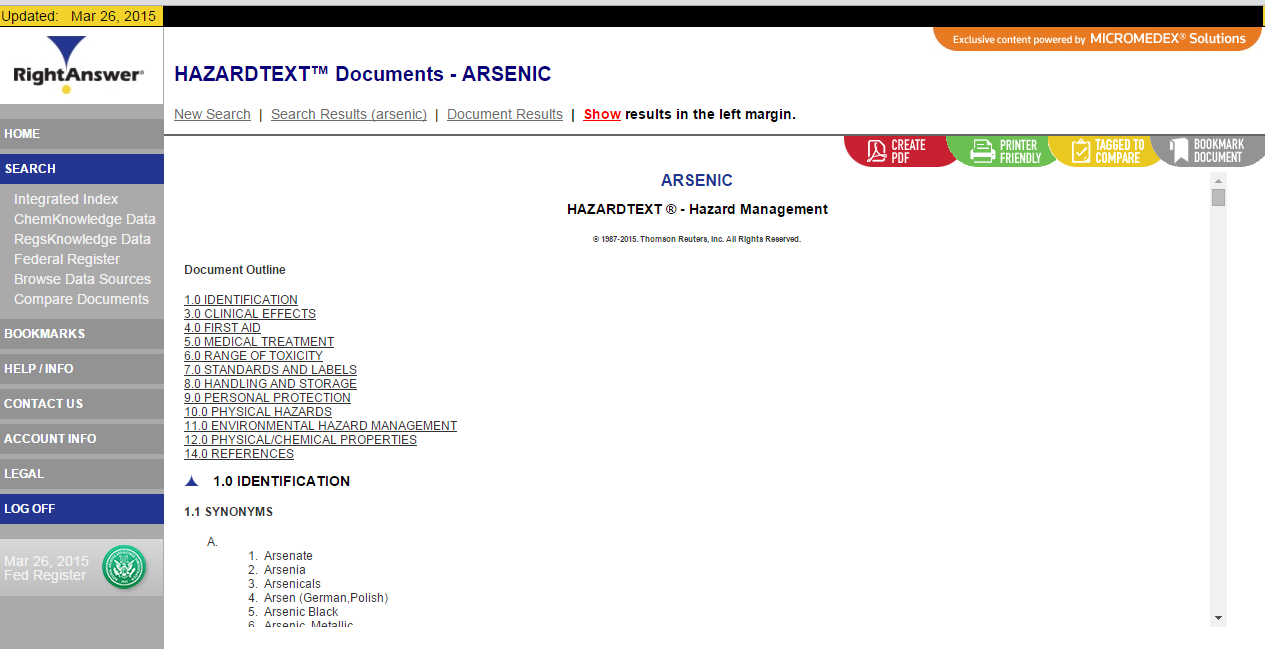 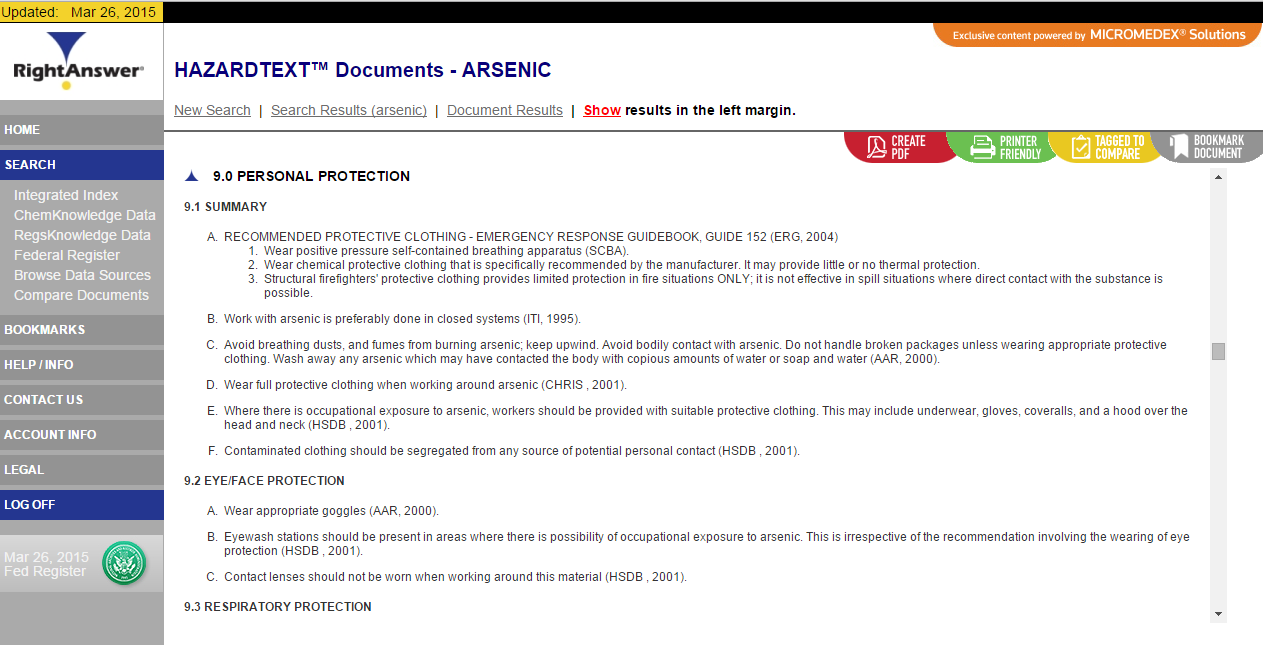 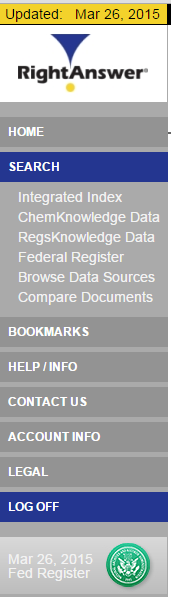 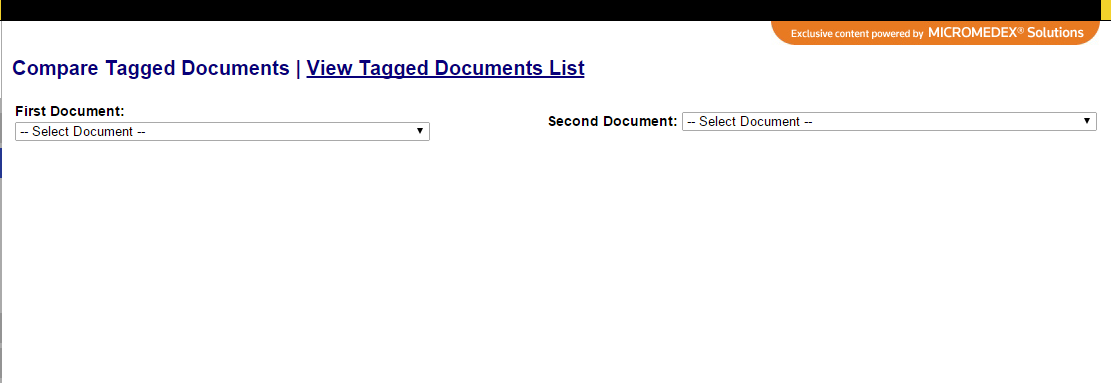 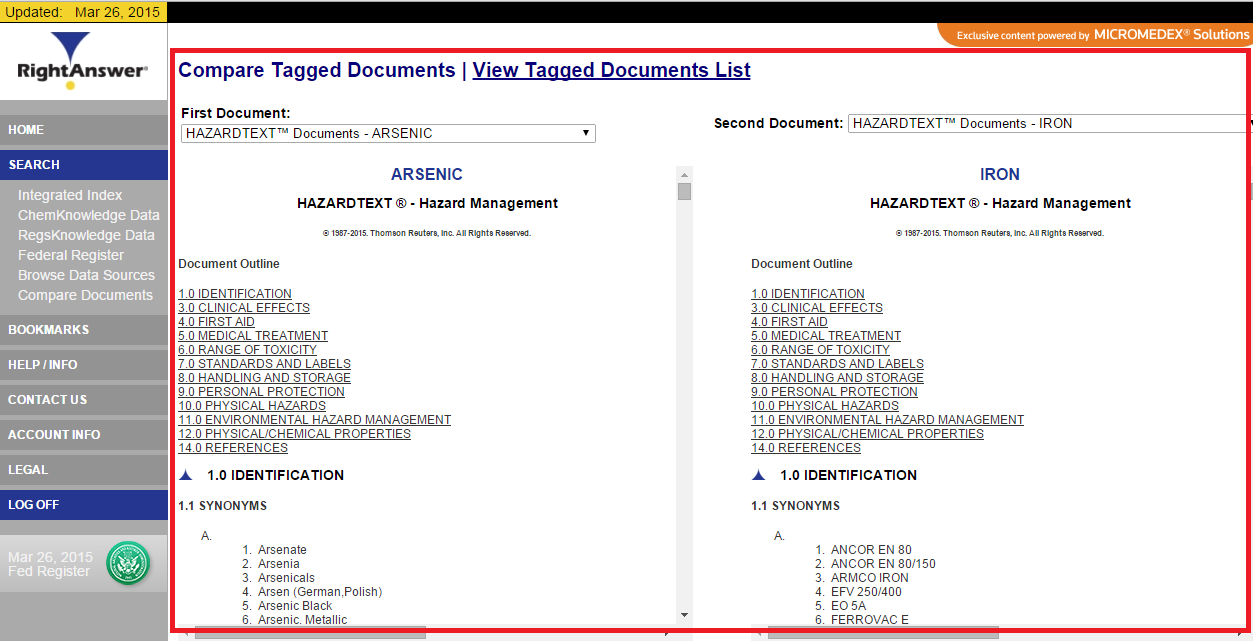 Cuadro de texto comparativo en el punto de protección personal:
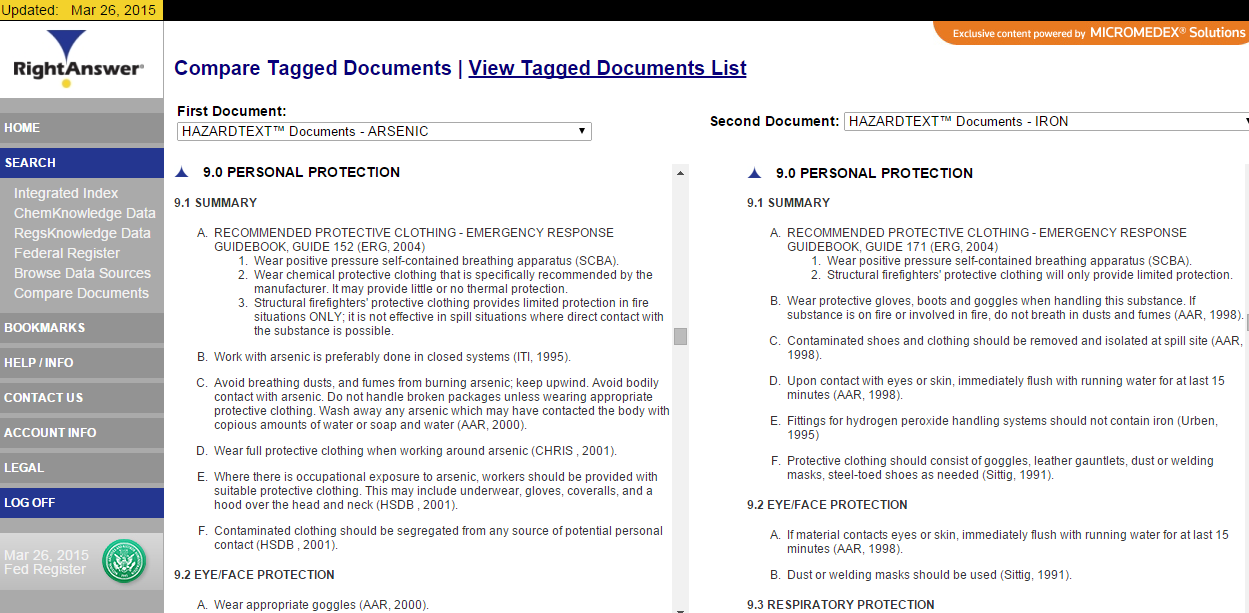 Click en log off para salir de la sesión:
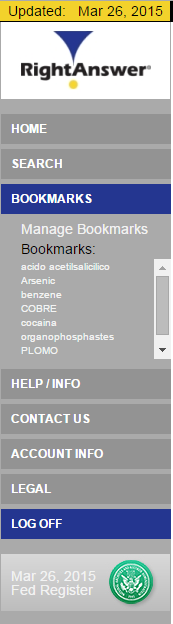